digitize
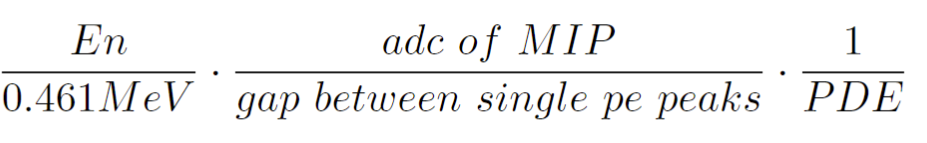 energy to photon (poisson distribution)
photon to phoelectron (binomial distribution, PDE=0.32)
SiPM saturation
phoelectron to adc
gaussian smear (sigma of single phoelectron peak)
adc to highgain and lowgain

reconstruct energy
MIP Spectrum
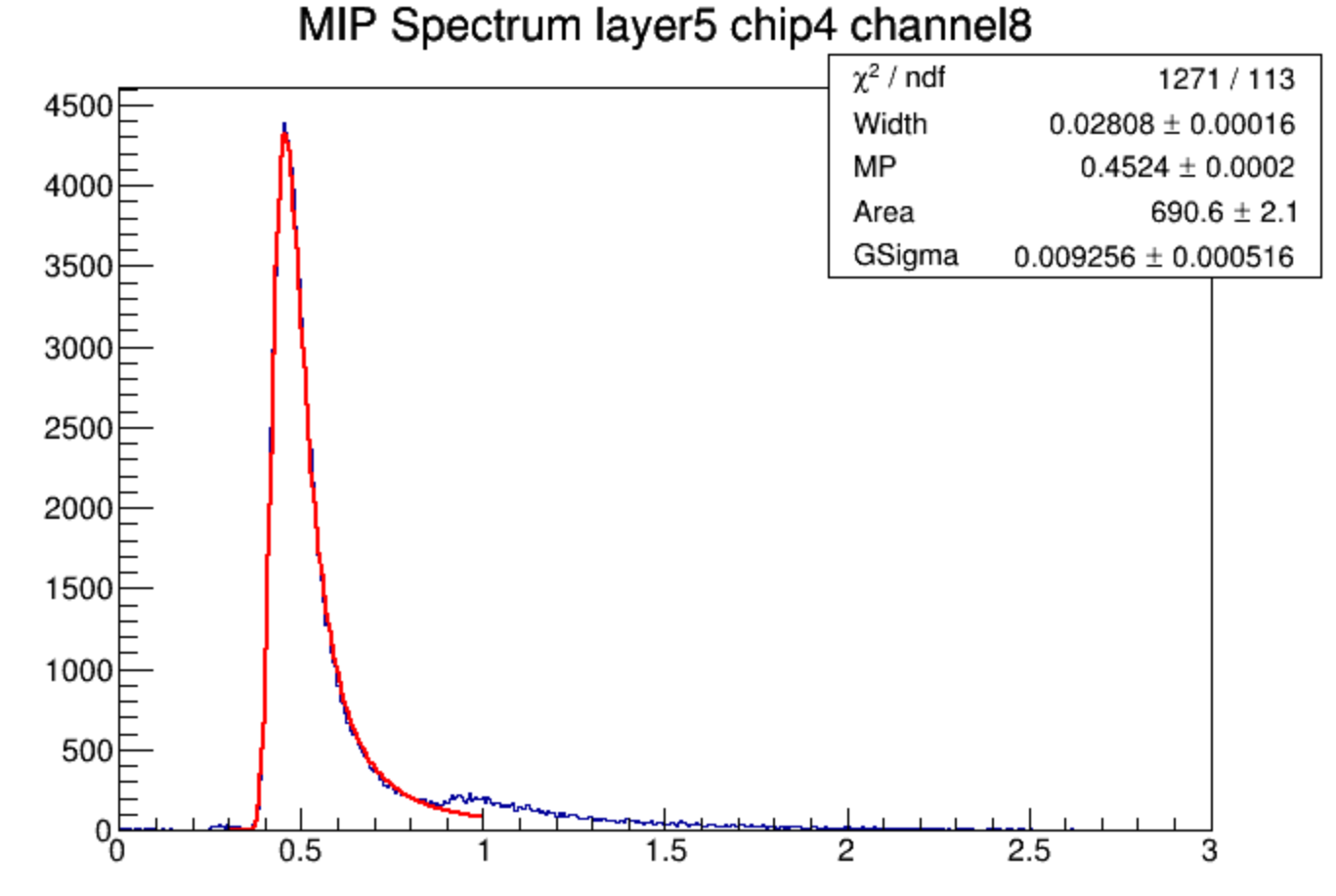 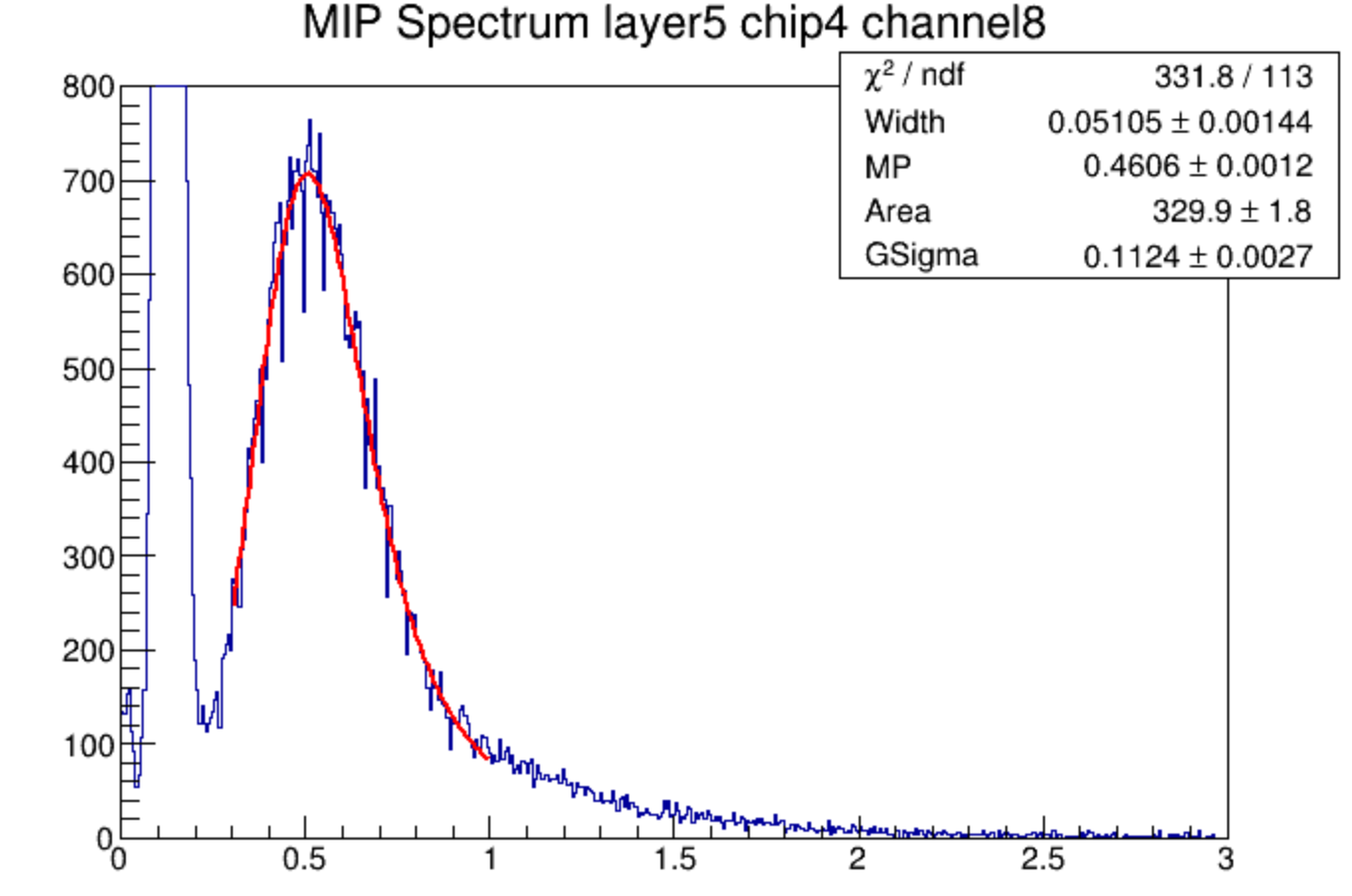 data
MC
MC after digitized
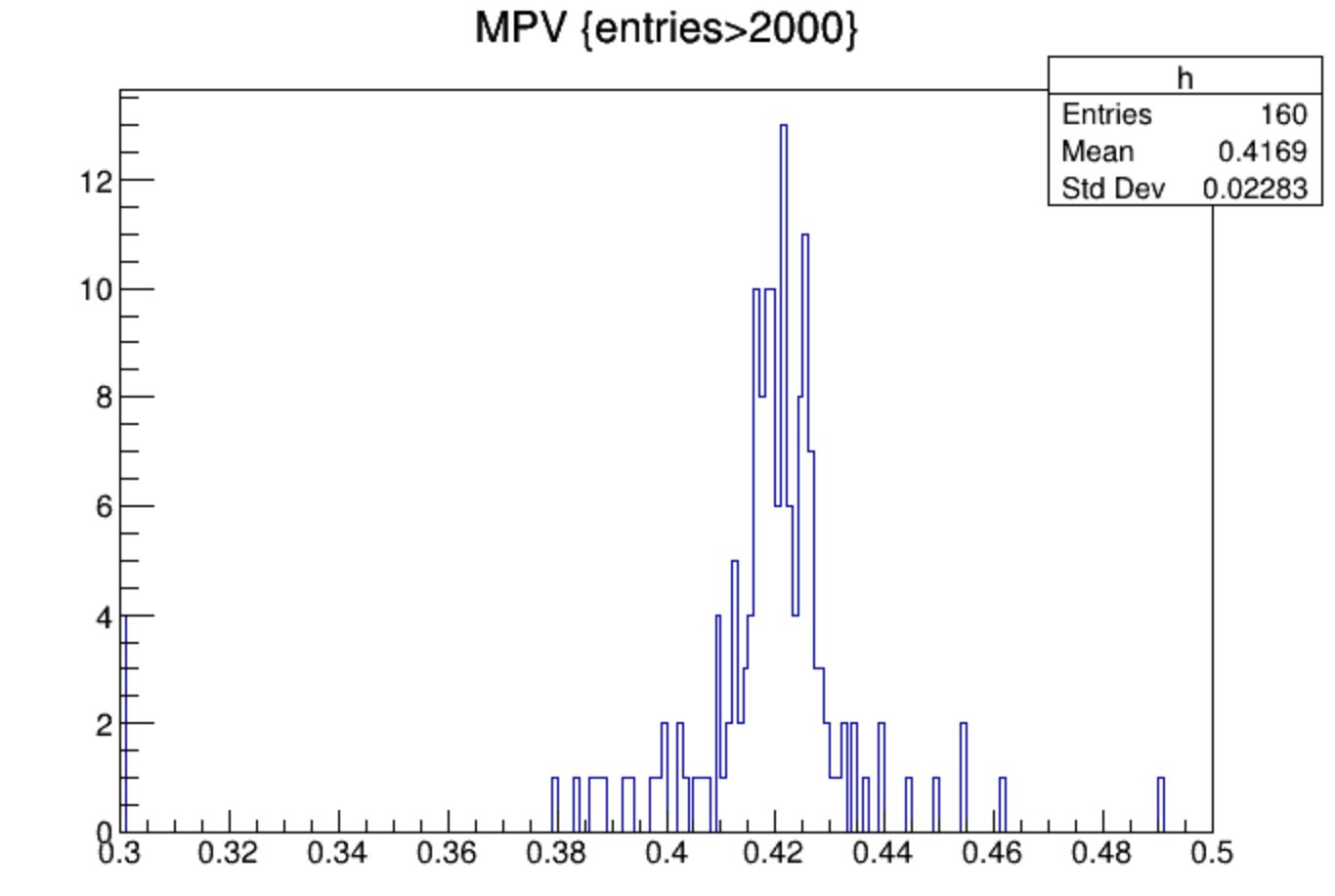 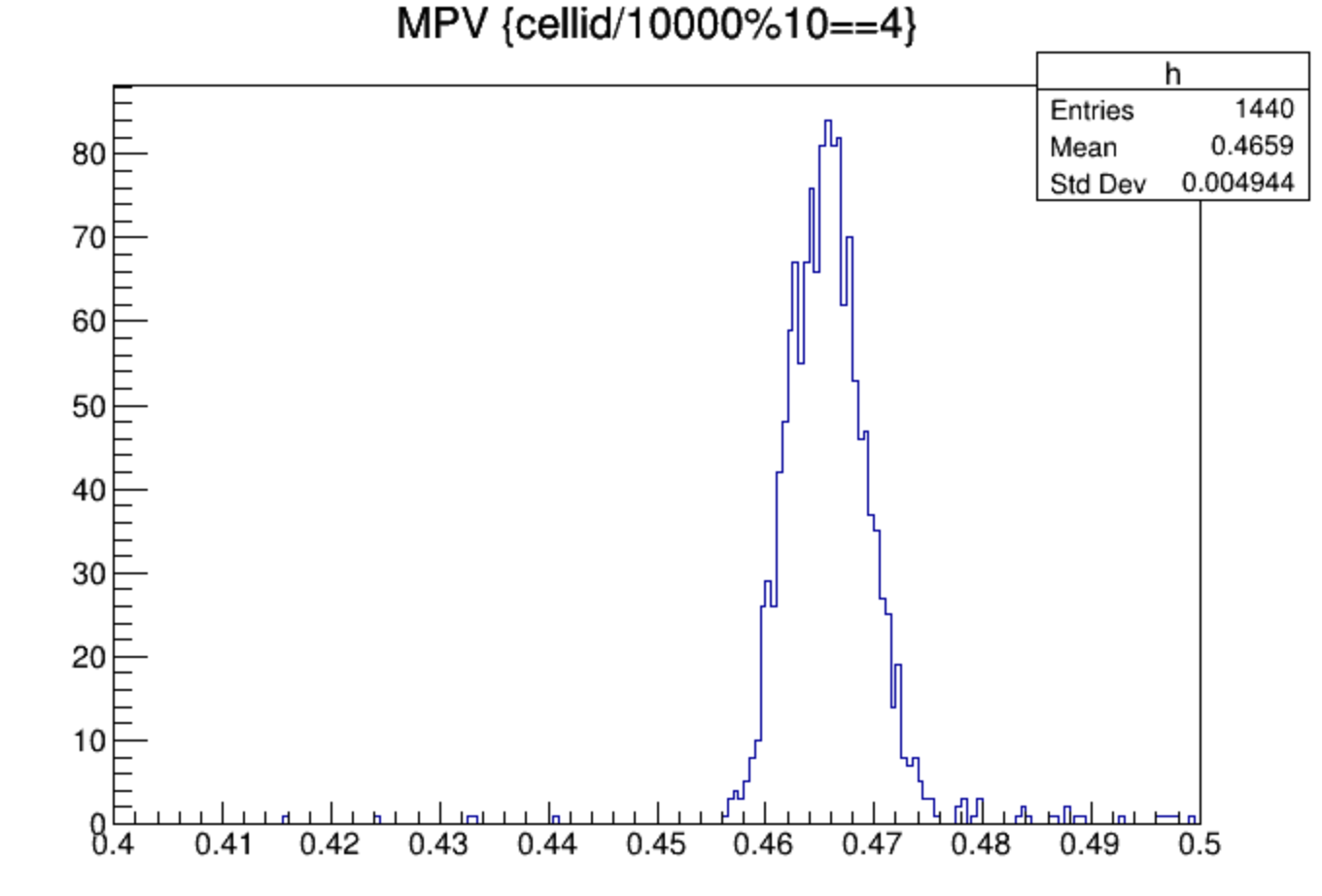 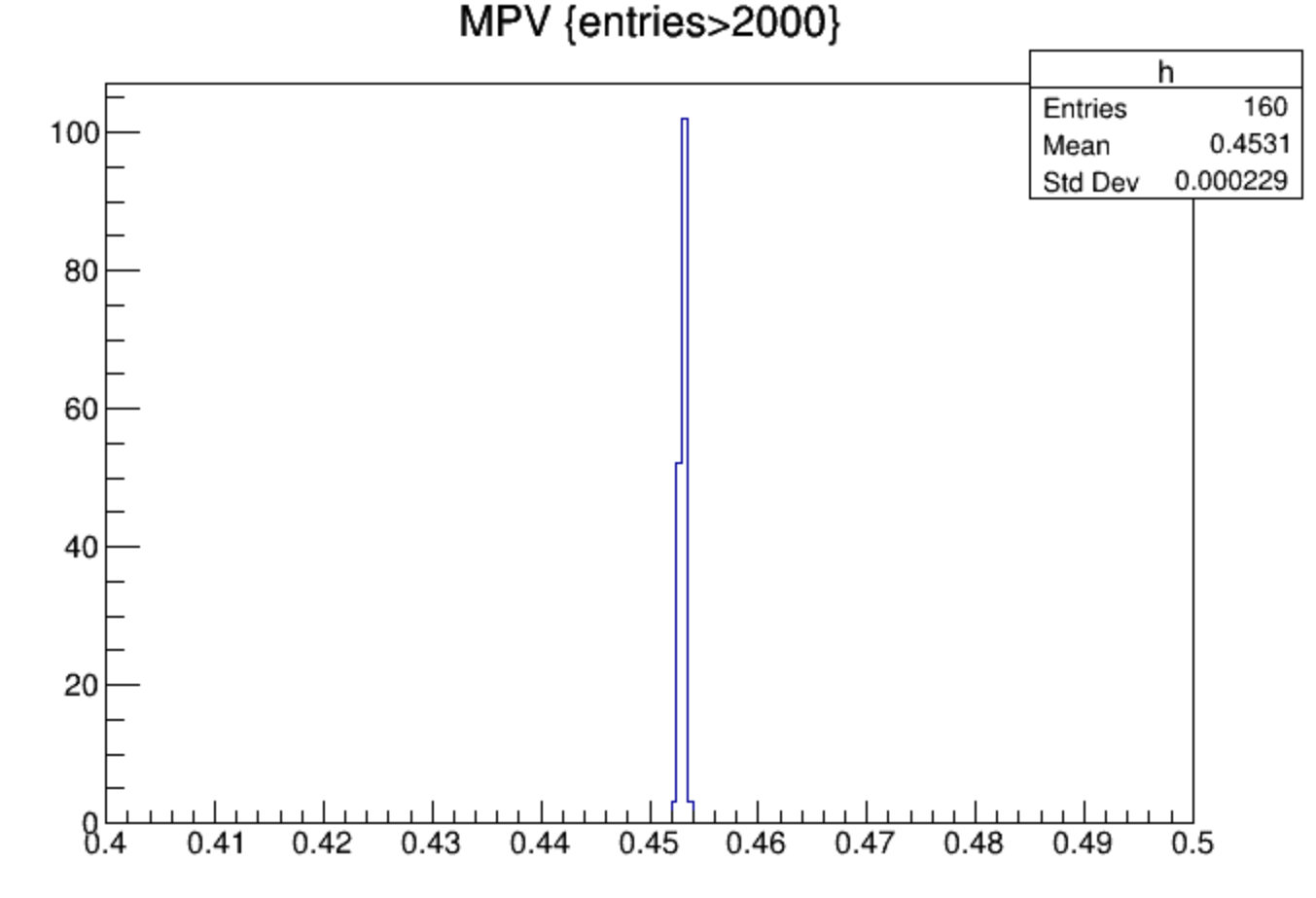 MC after digitize
data
MC
width and sigma
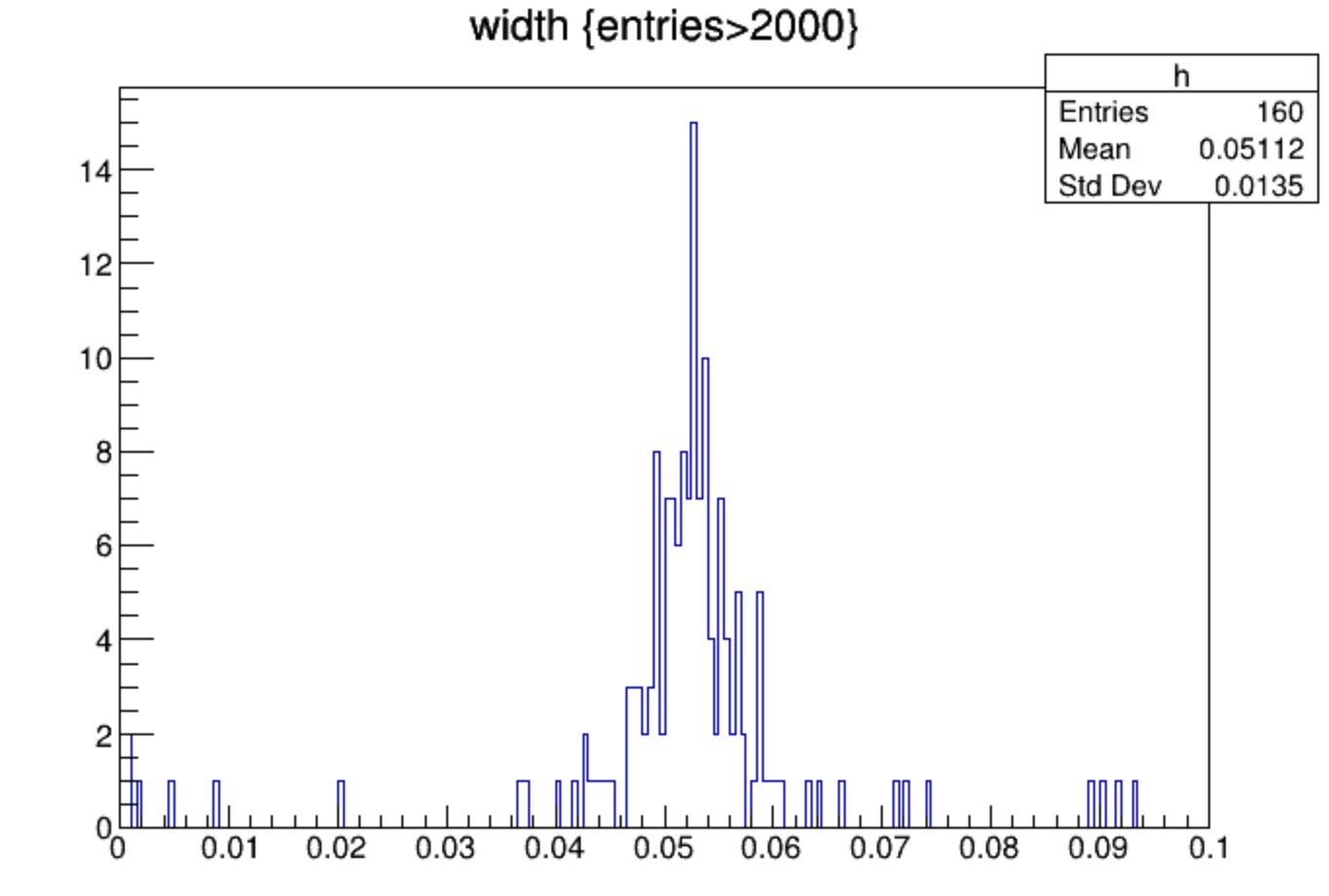 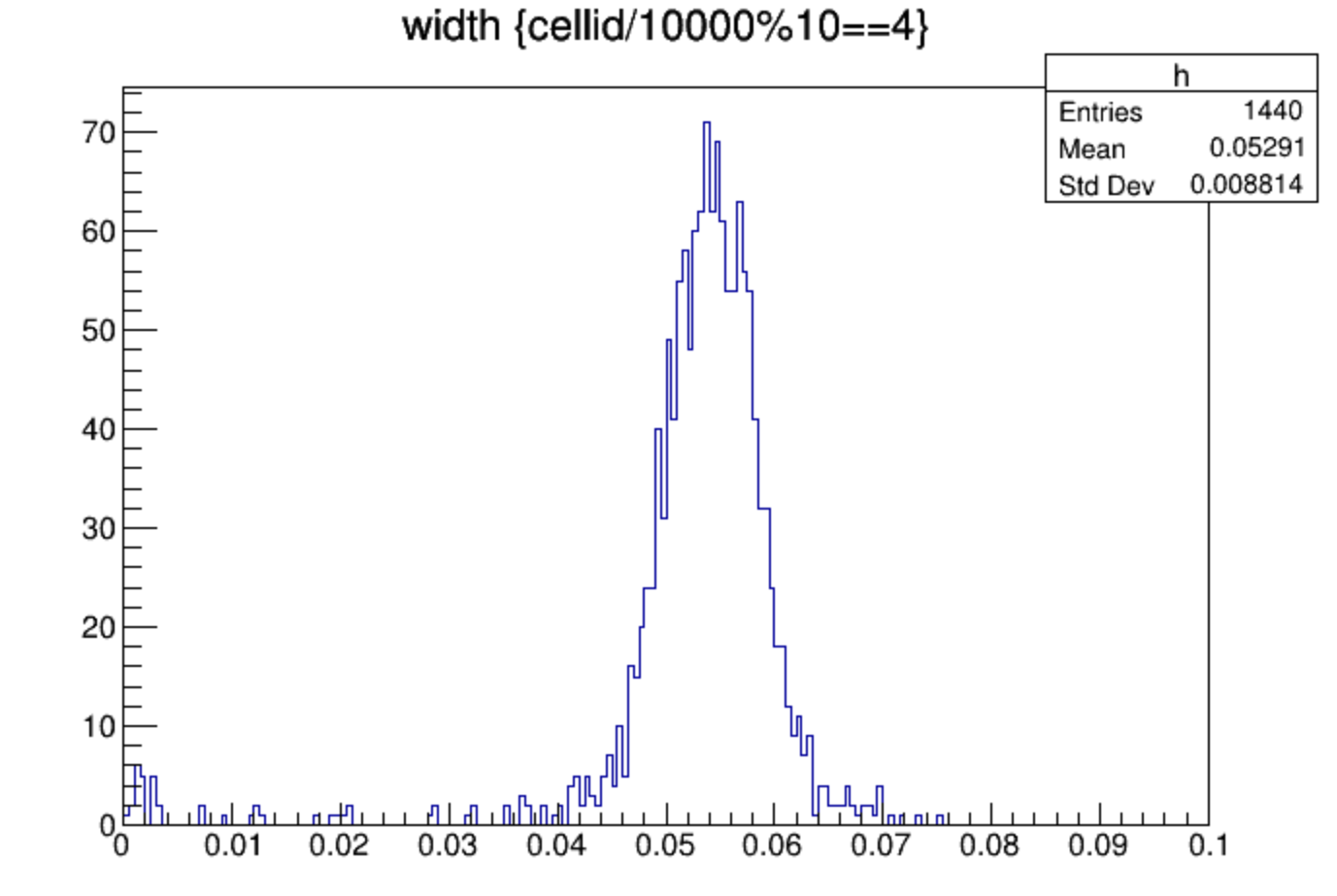 MC after digitize
data
MC truth
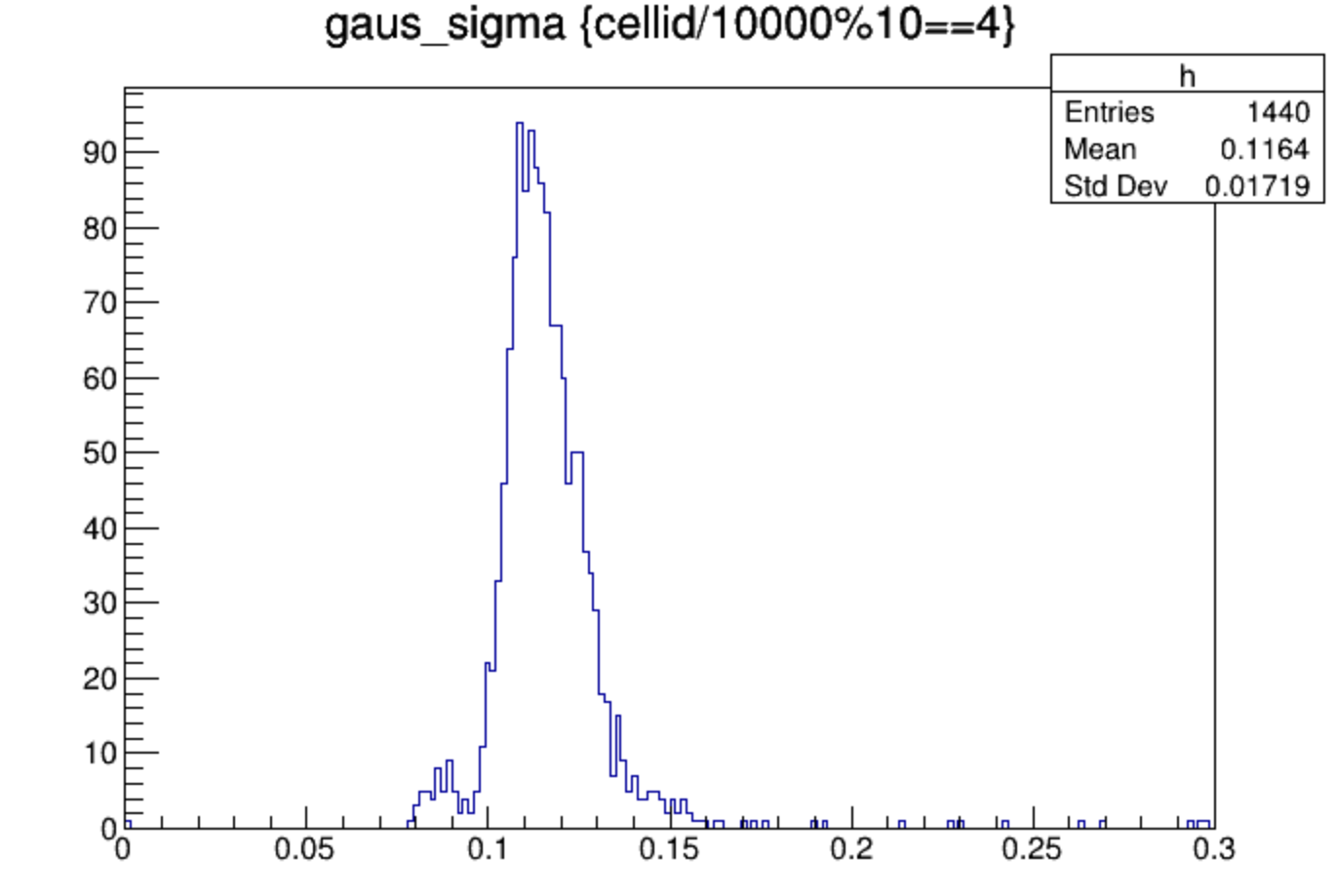 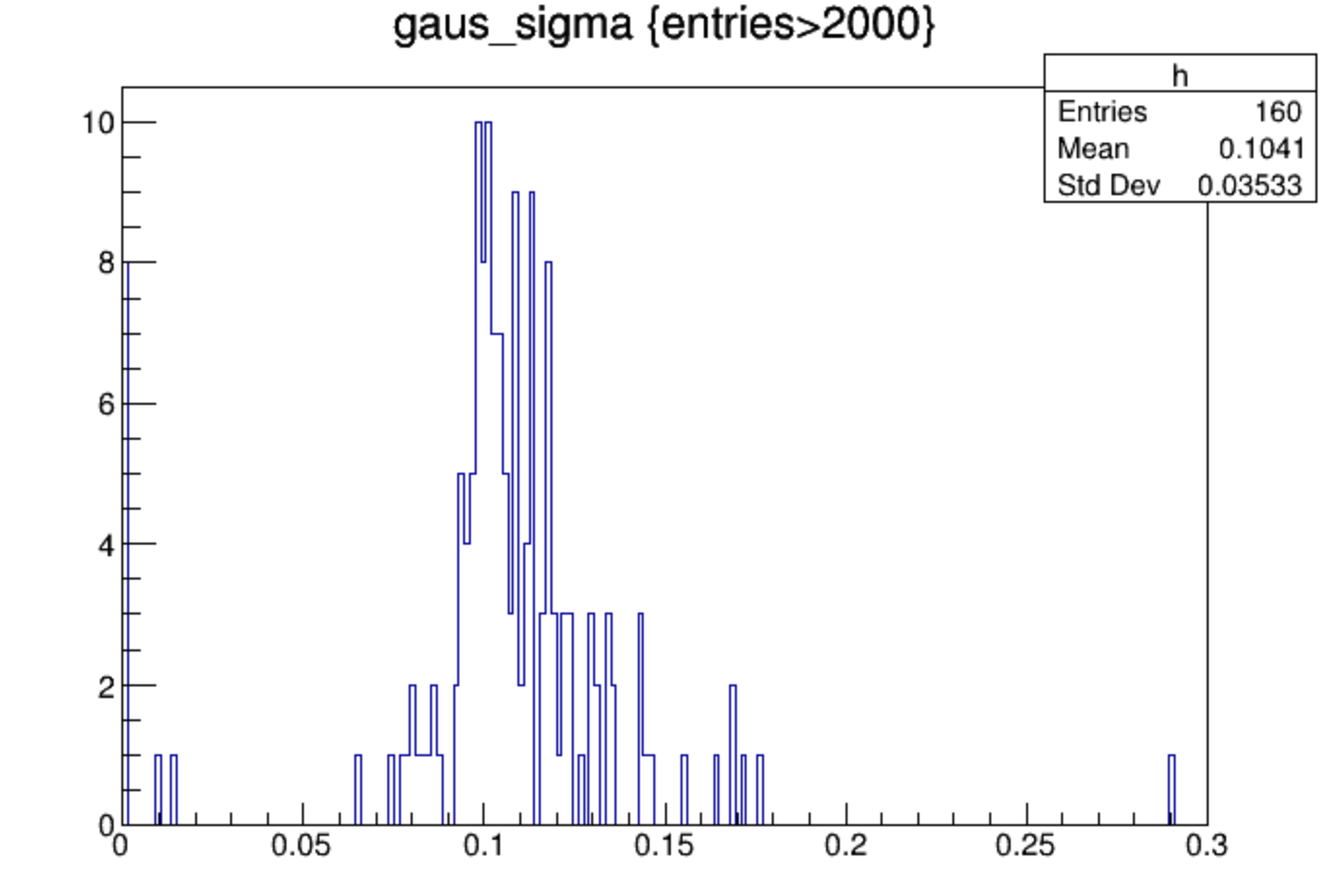 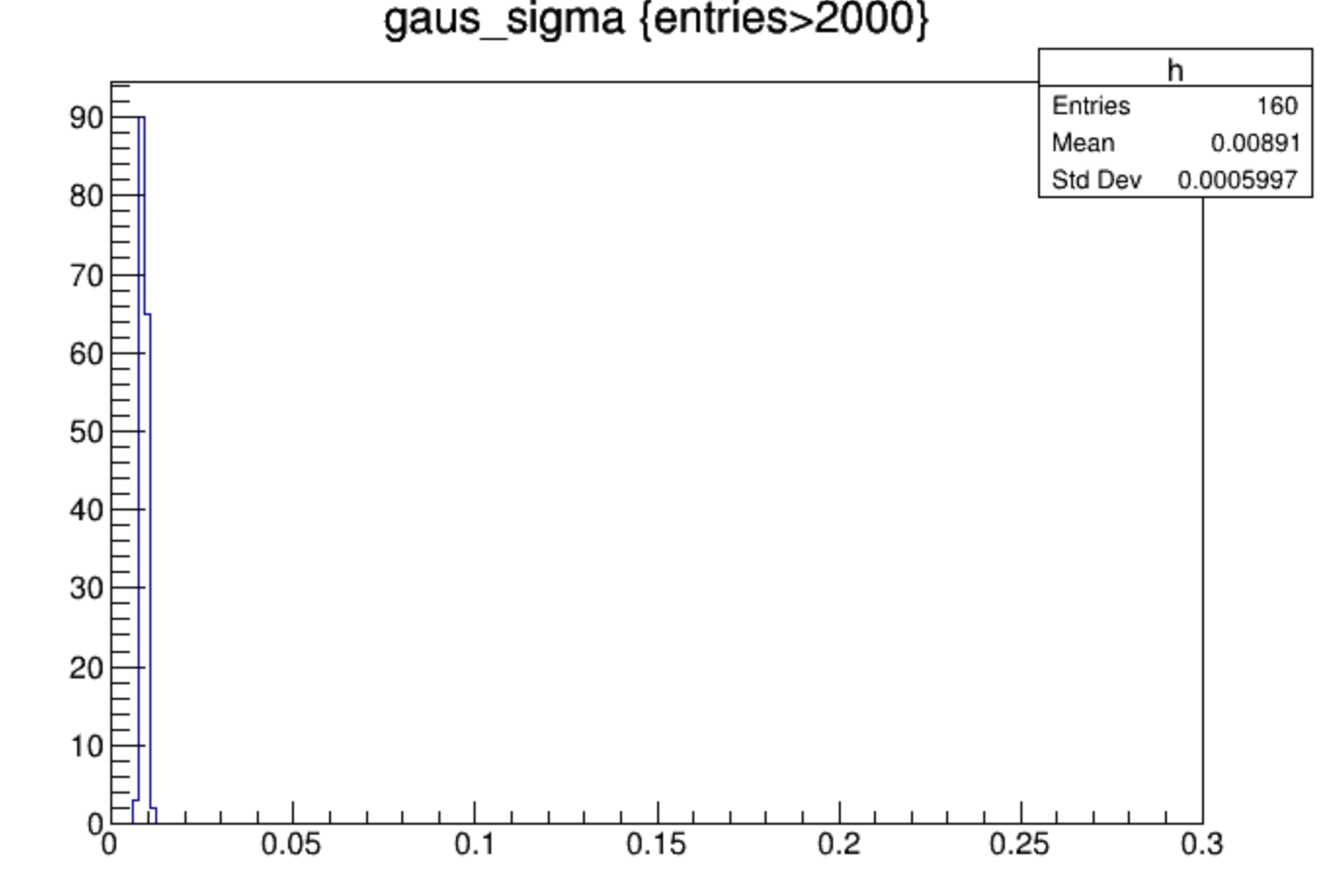 hitno --change position of incident particle
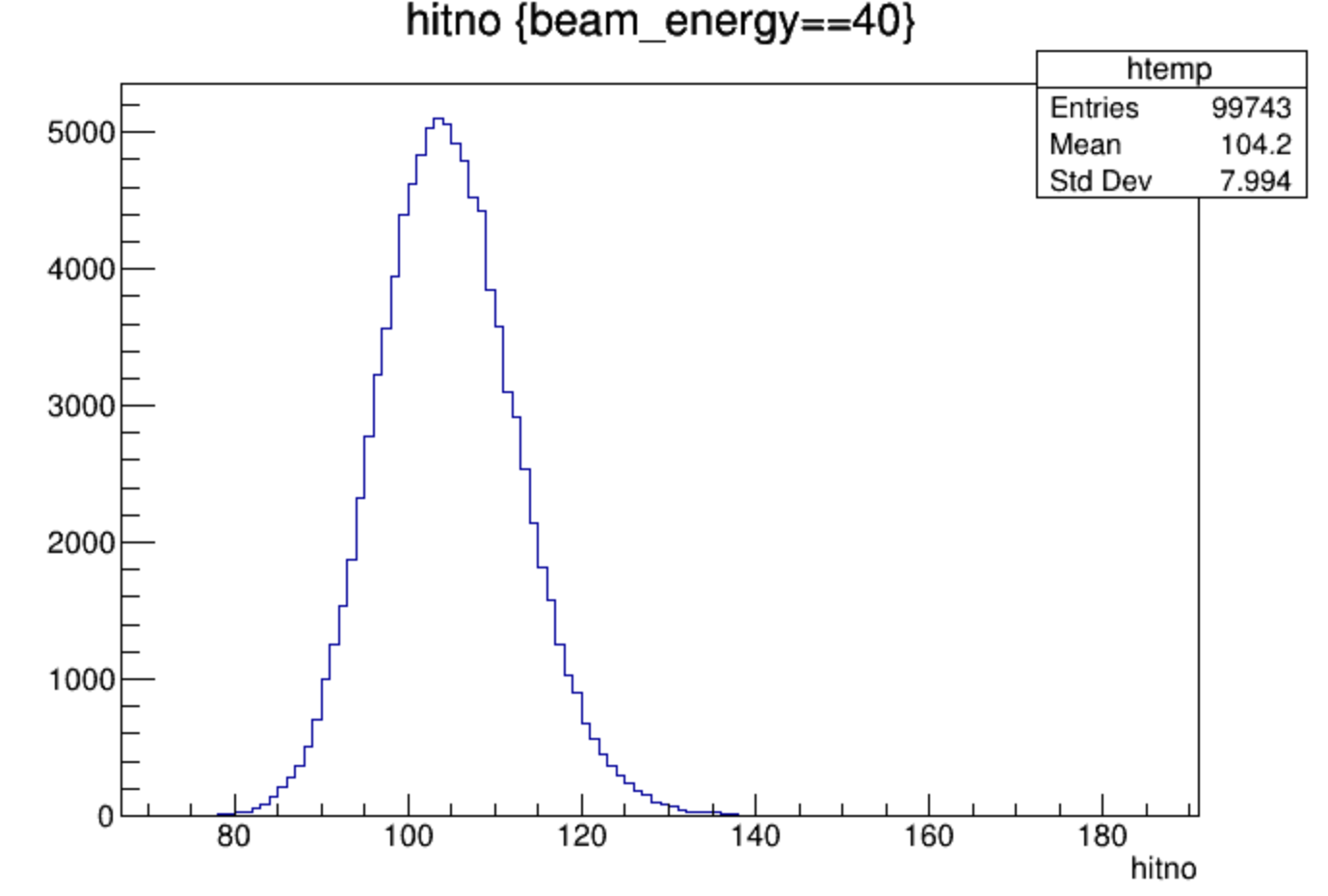 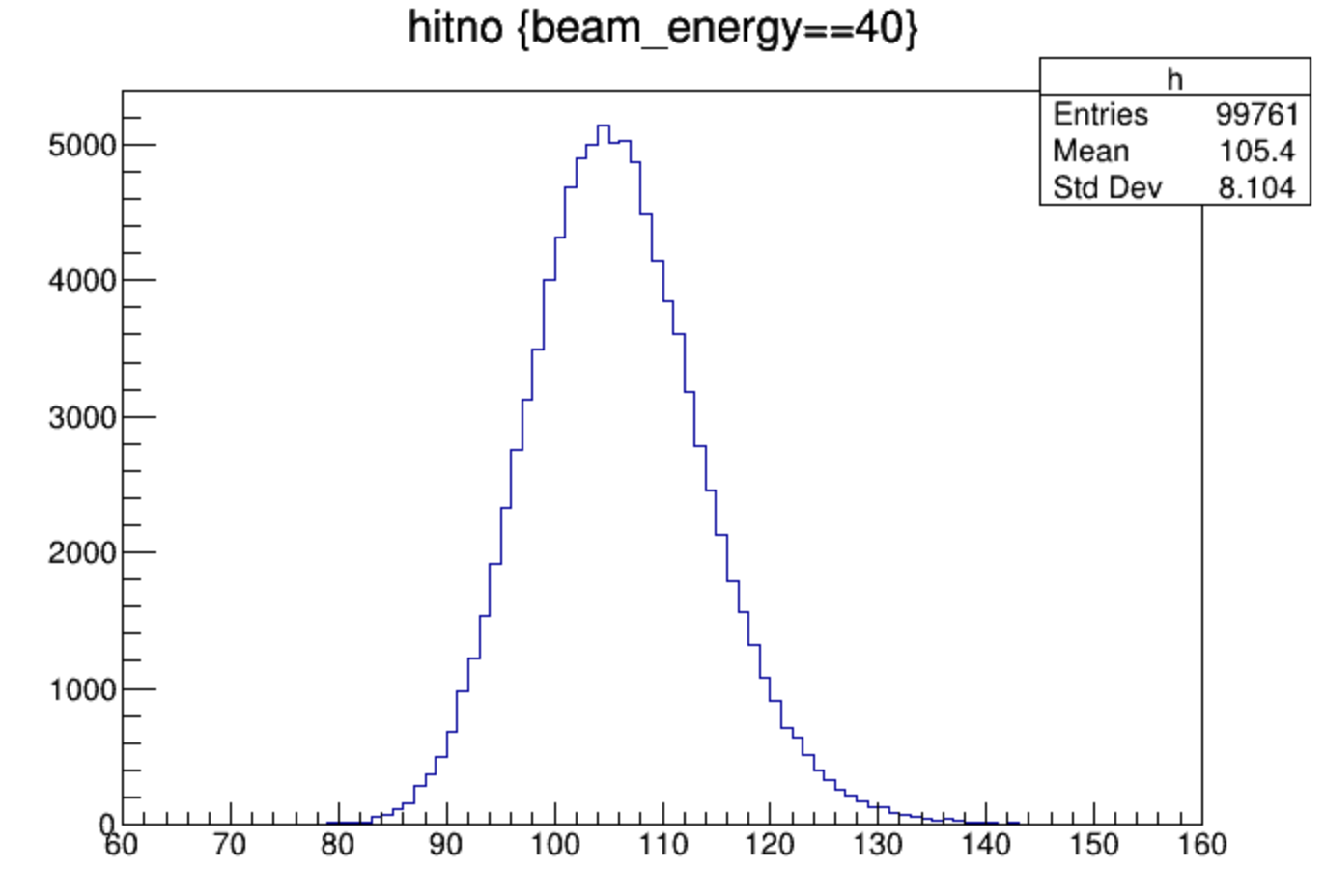 1,1mm
10,10mm
20,20mm
total energy
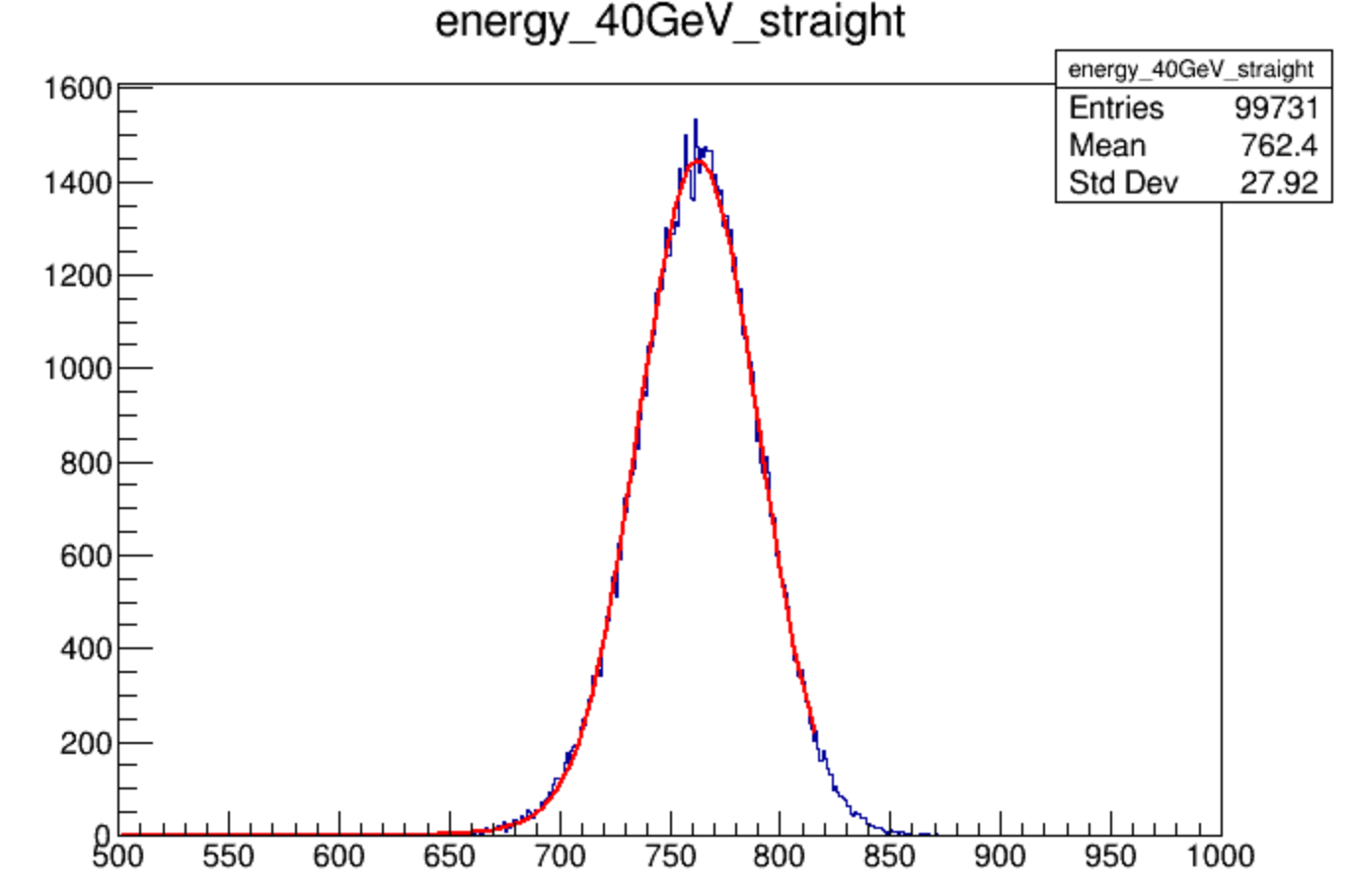 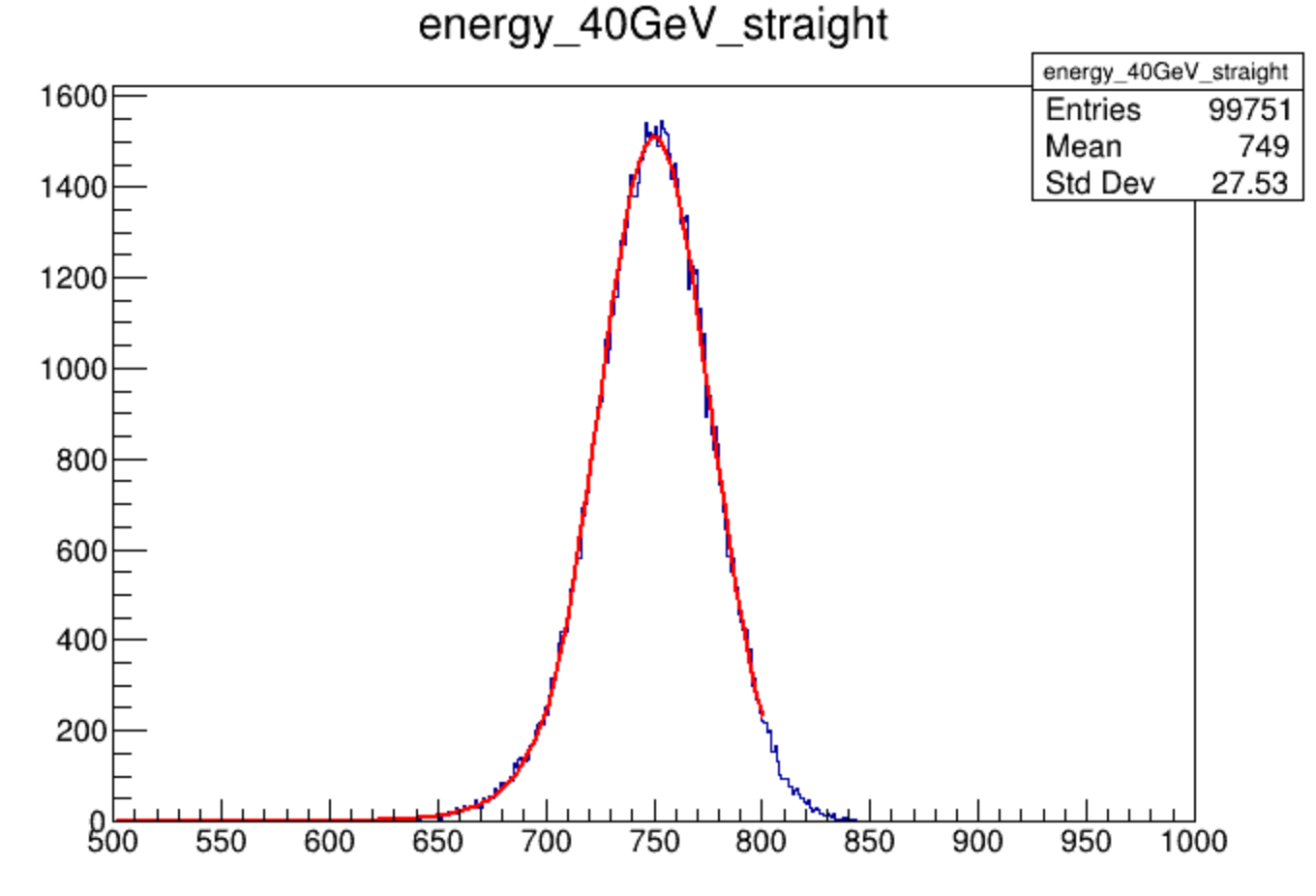 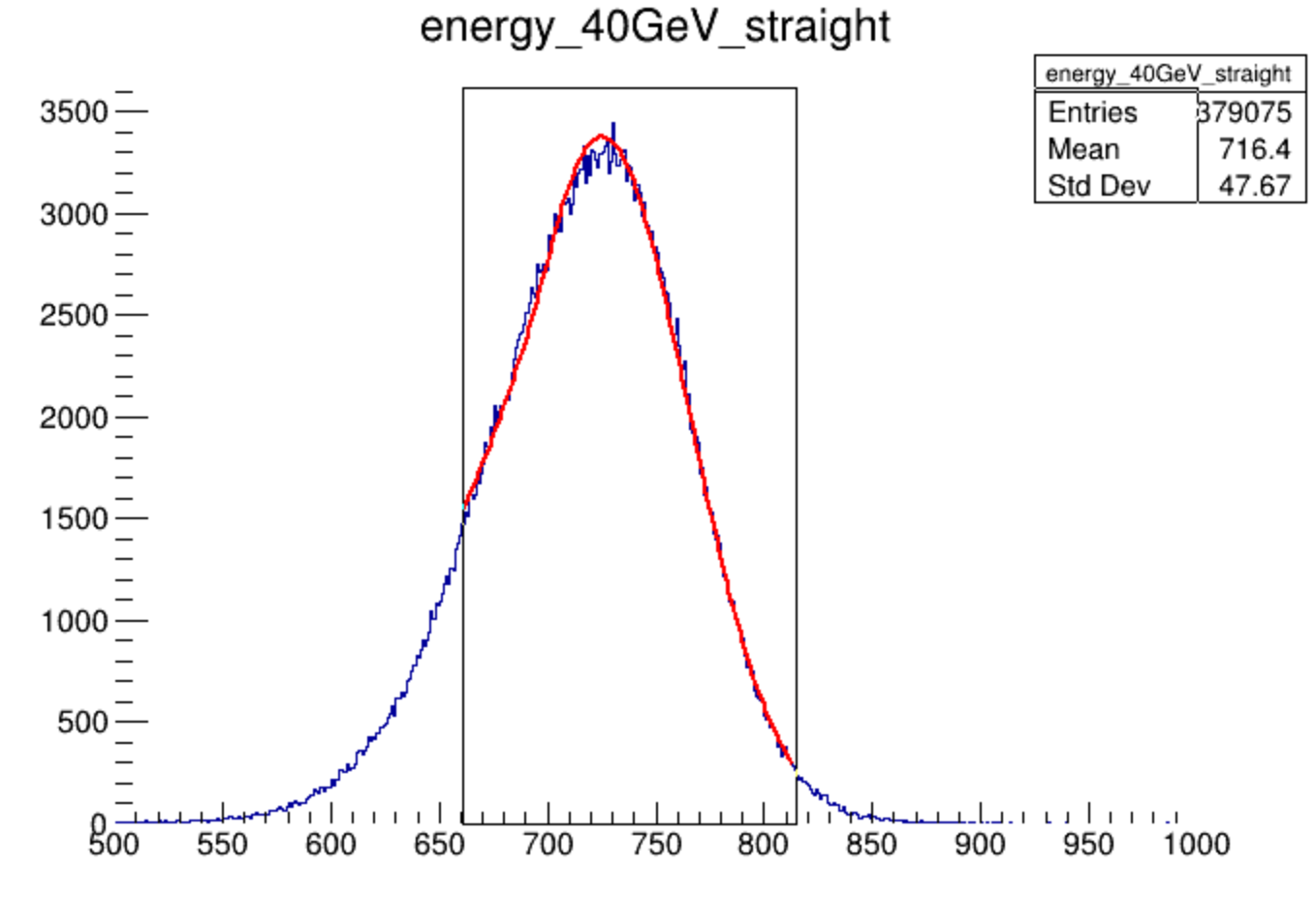 MC(10,10)
truth
MC(1,1)
truth
data after correction
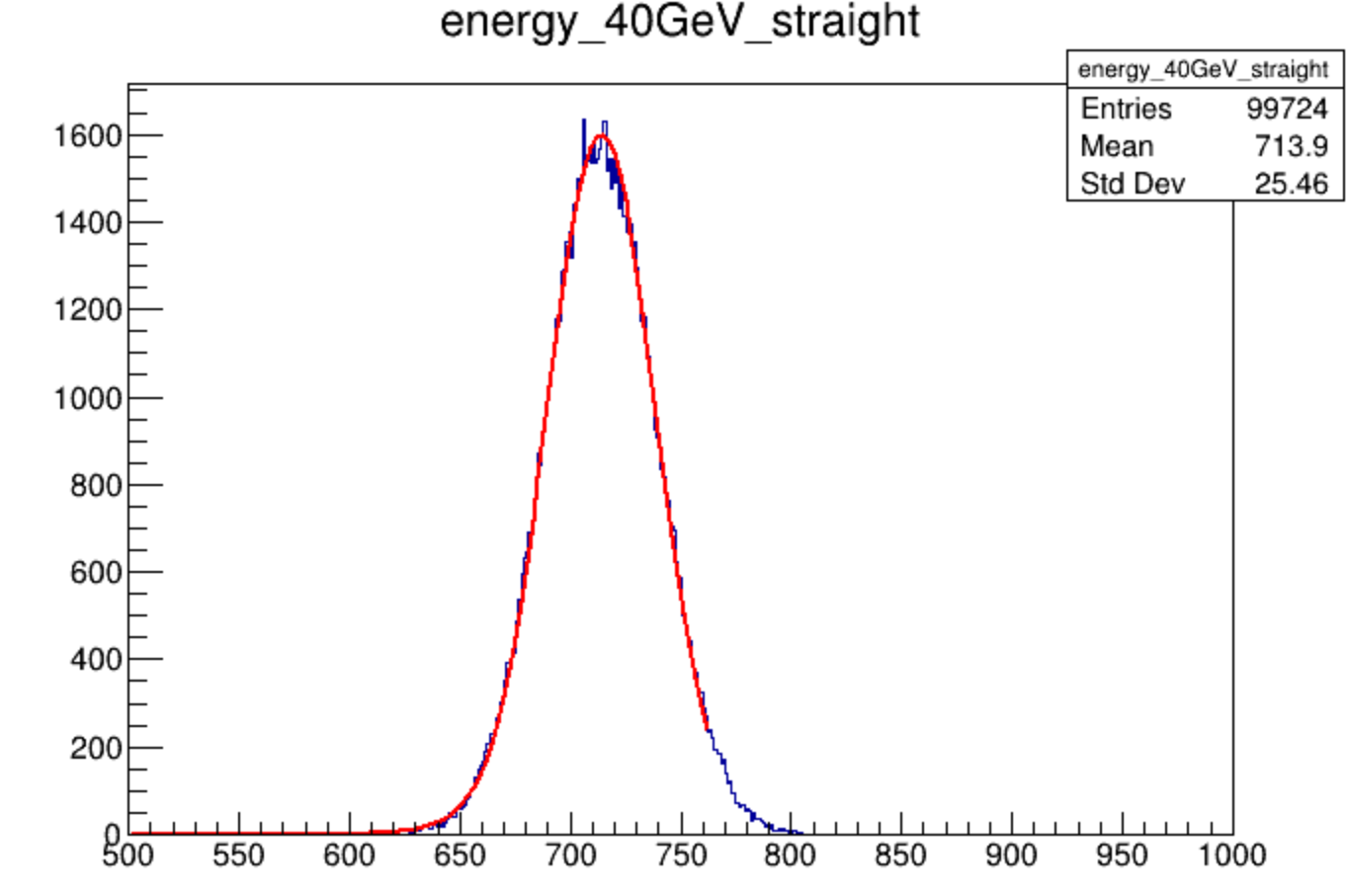 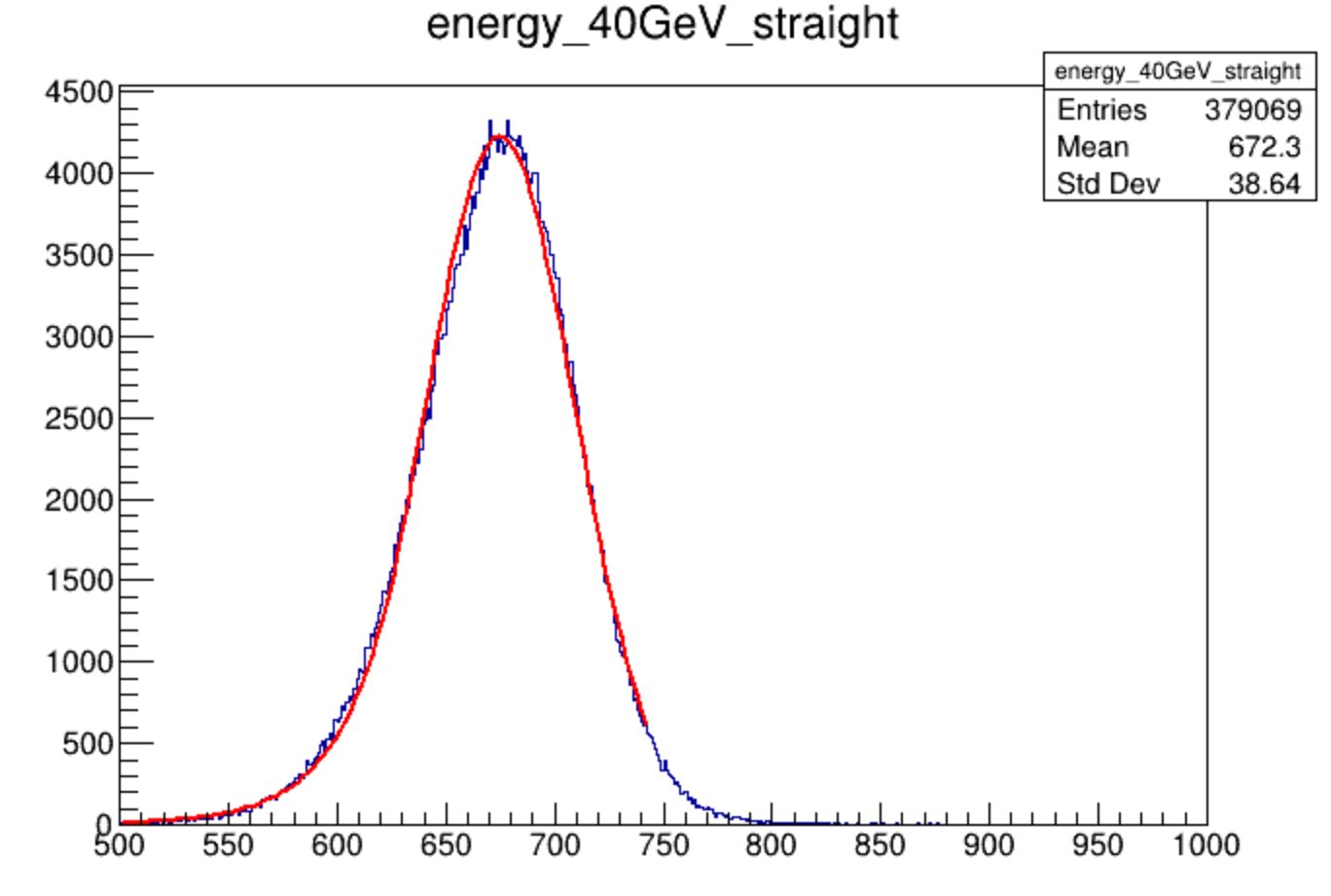 MC(10,10)
digitized
data
MC(1,1)
digitized
backup
single phoelectron sigma
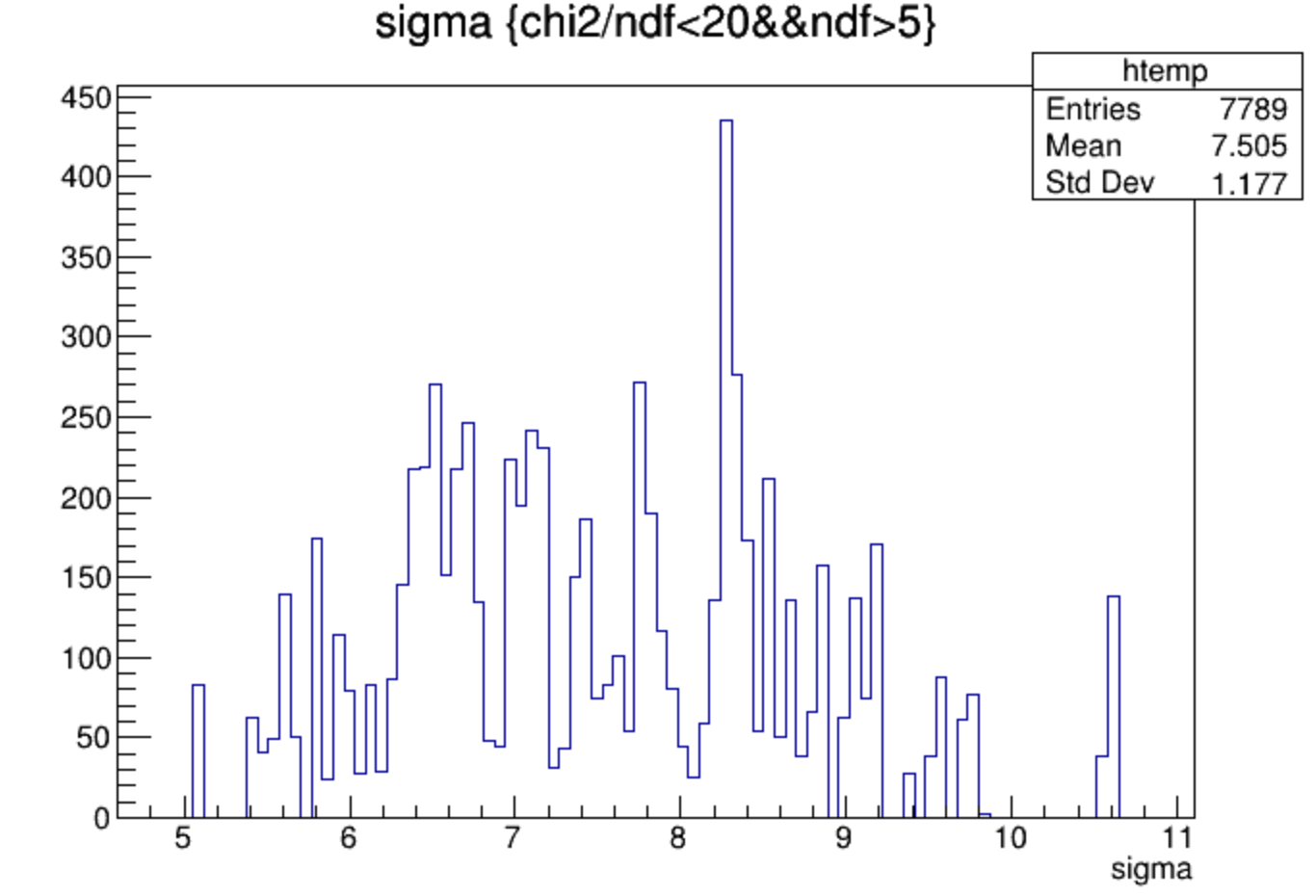 single phoelectron sigma
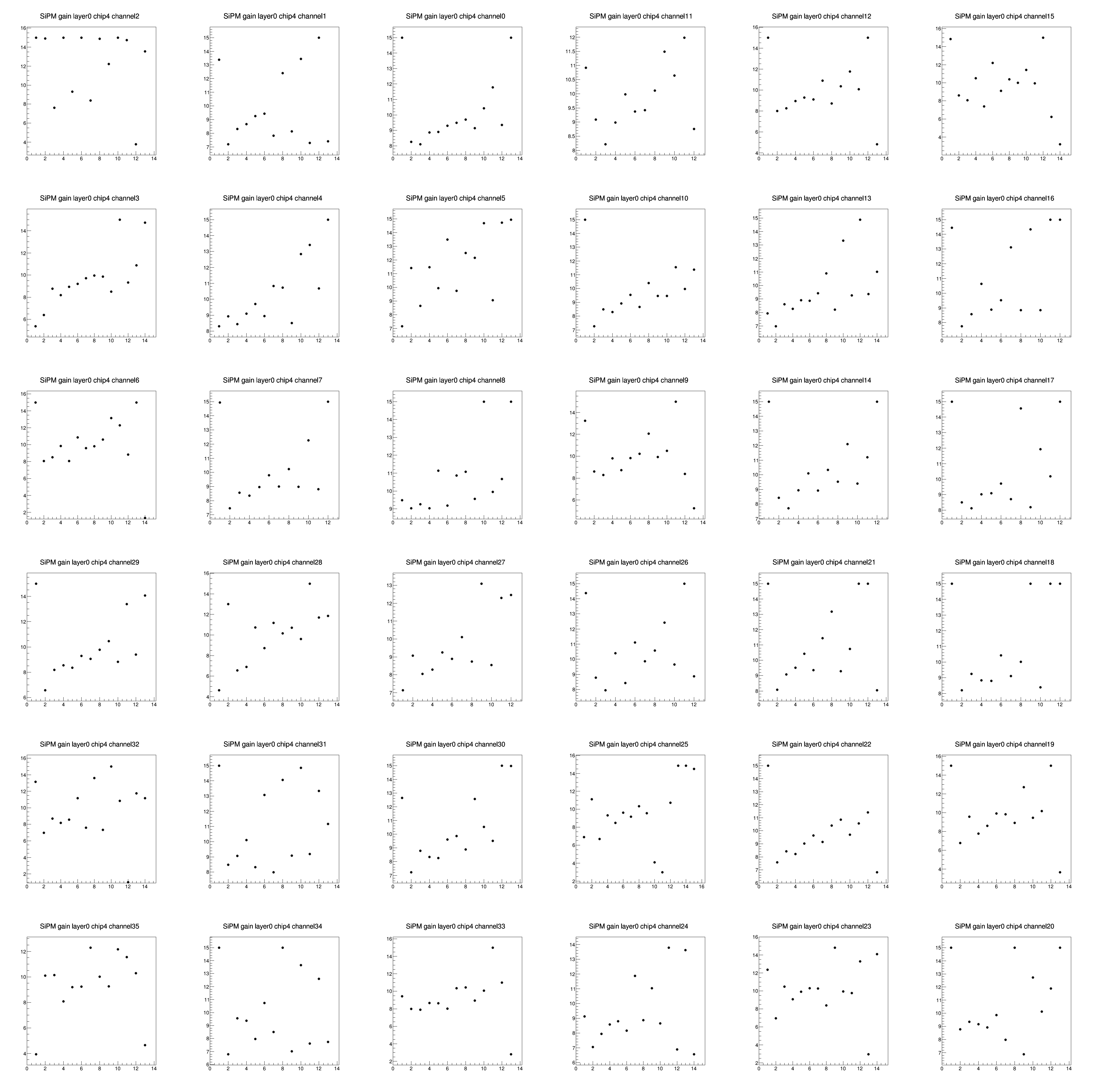 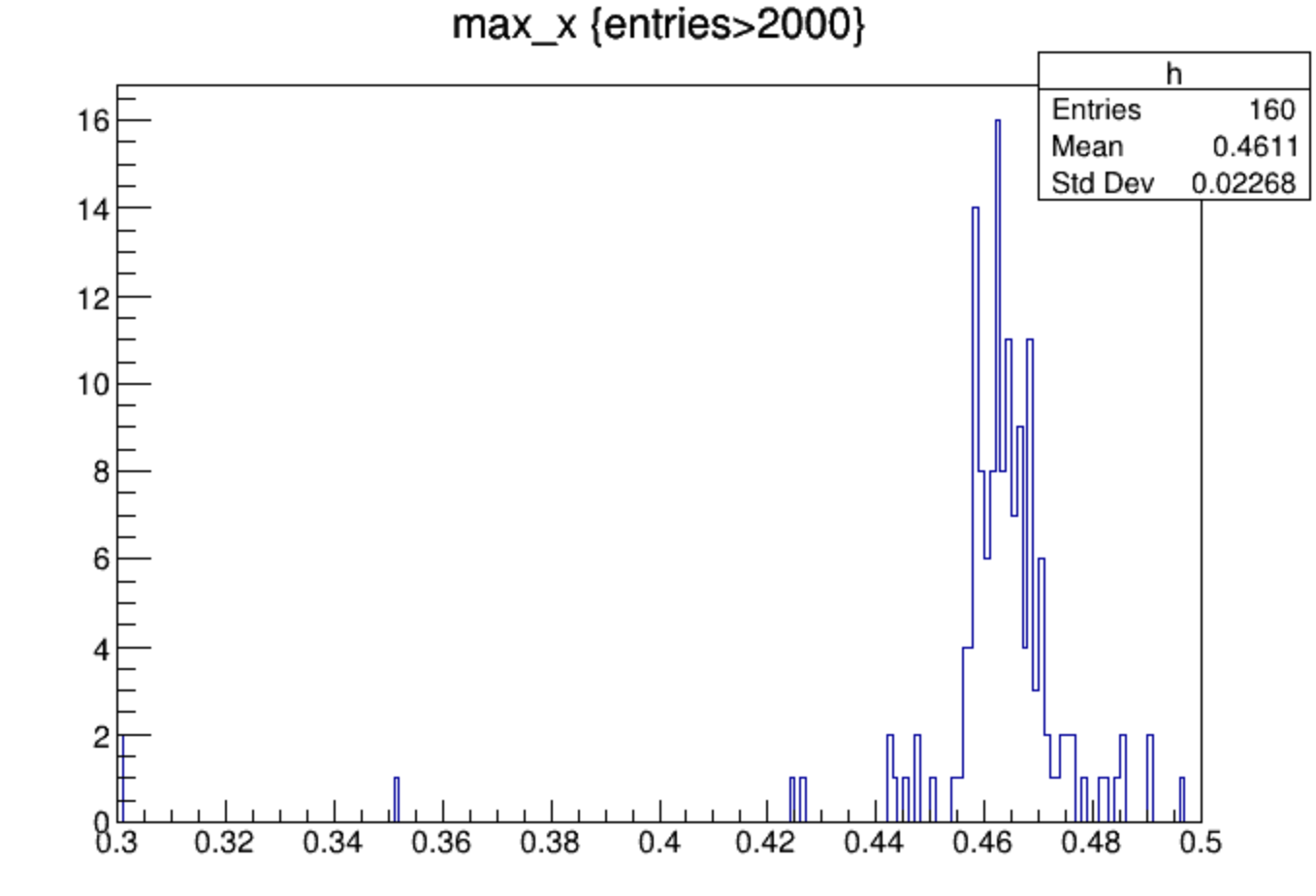 MC after digitize
hitno
MC 10,10mm 2.5,0.0,0.126, digitized
total energy MC 2500/0126/2020
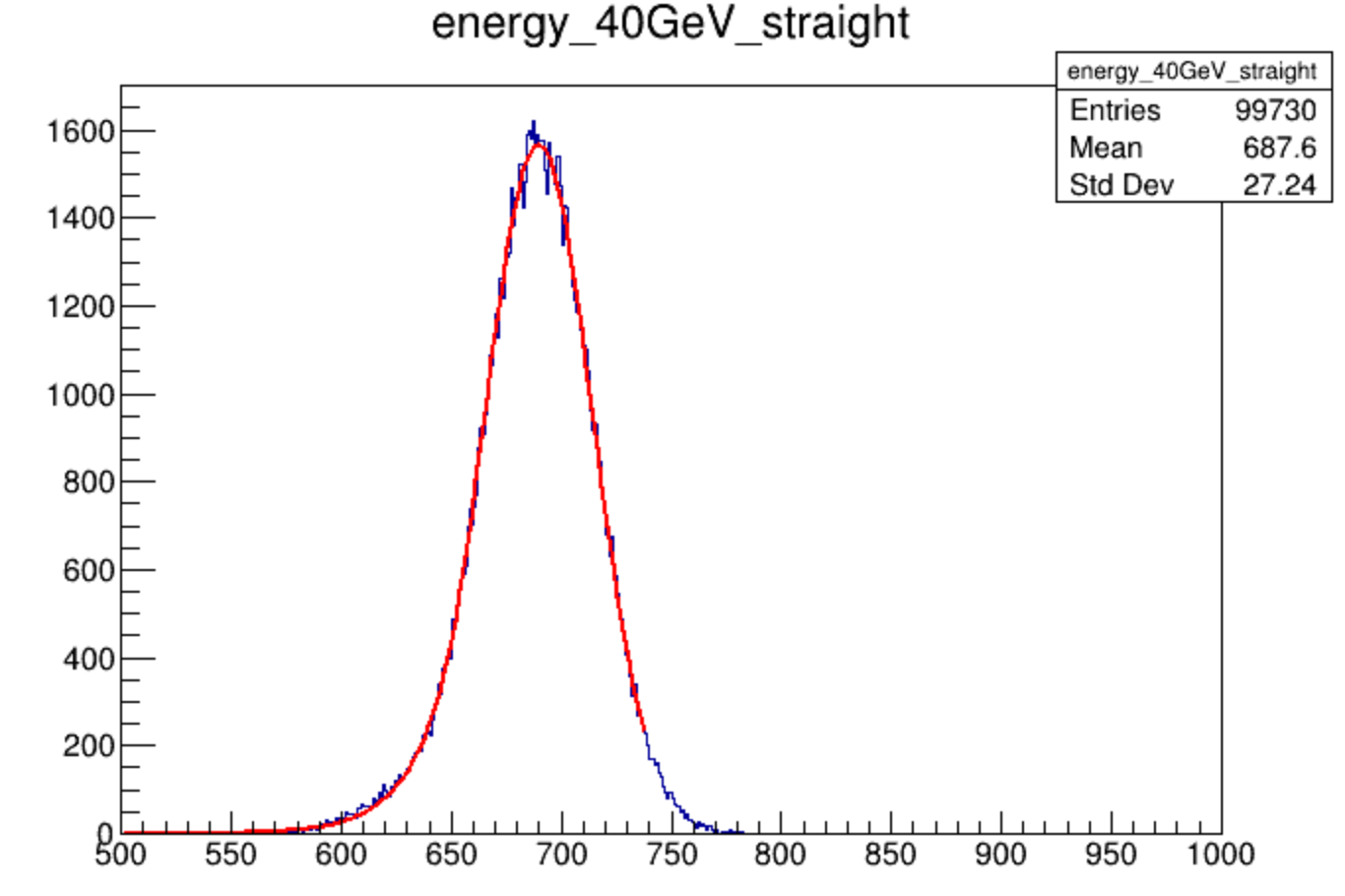 MC(20,20)
digitized